TUẦN 21
BÀI 12: NHỮNG NGƯỜI DŨNG CẢM
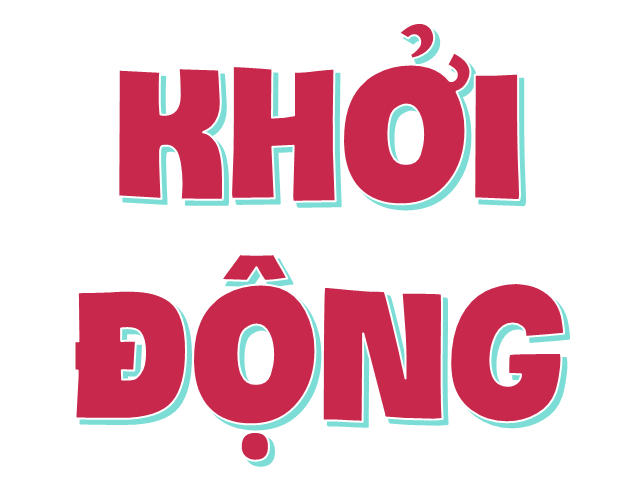 1. Quan sát tranh và đọc tên các bài thơ, câu chuyện dưới đây. Hãy đoán xem bài thơ, câu chuyện ấy nói về hành động dũng cảm nào:
a. Dũng cảm trong lao động.
b. Dũng cảm trong chiến đấu.
c. Dũng cảm trong bảo vệ lẽ phải.
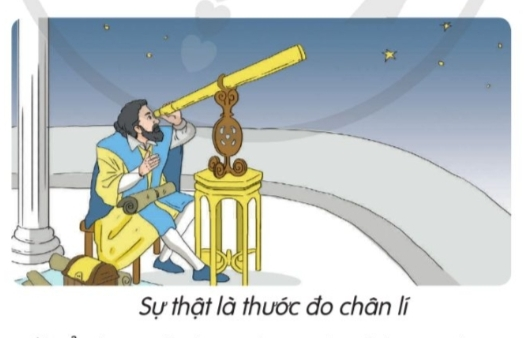 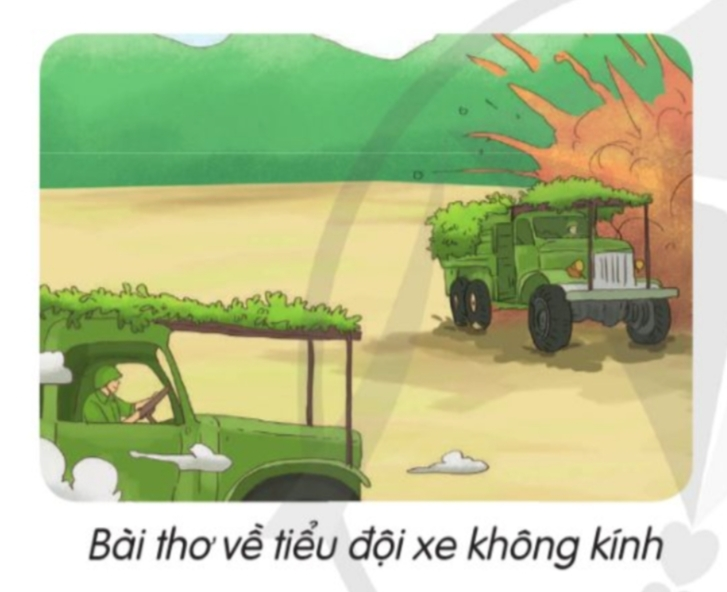 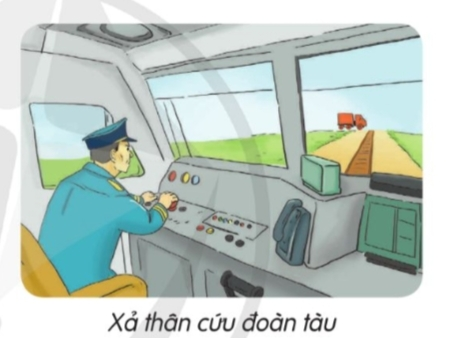 2. Trao đổi về một số biểu hiện của lòng dũng cảm ở học sinh:
    a. Khi thấy bản thân mình mắc lỗi.
    b. Khi thấy bạn làm điều sai trái.
    c. Khi thấy cần bảo vệ lẽ phải.
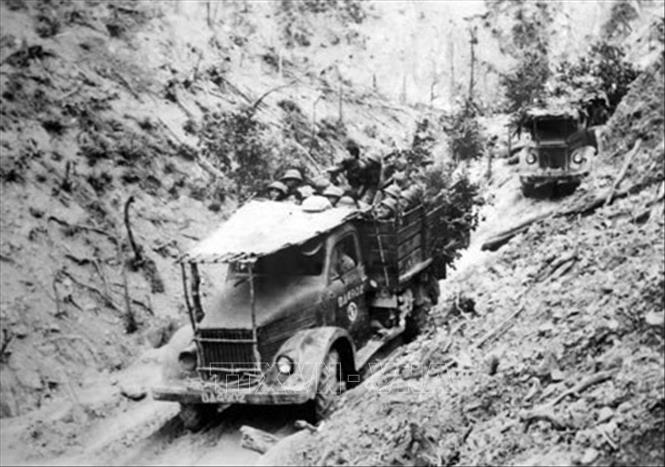 BÀI ĐỌC 1: 
BÀI THƠ 
VỀ TIỂU ĐỘI 
XE KHÔNG KÍNH
(2 tiết)
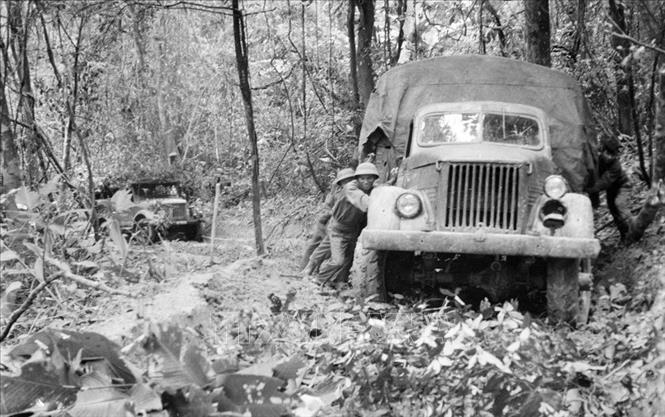 HĐ1: ĐỌC THÀNH TIẾNG
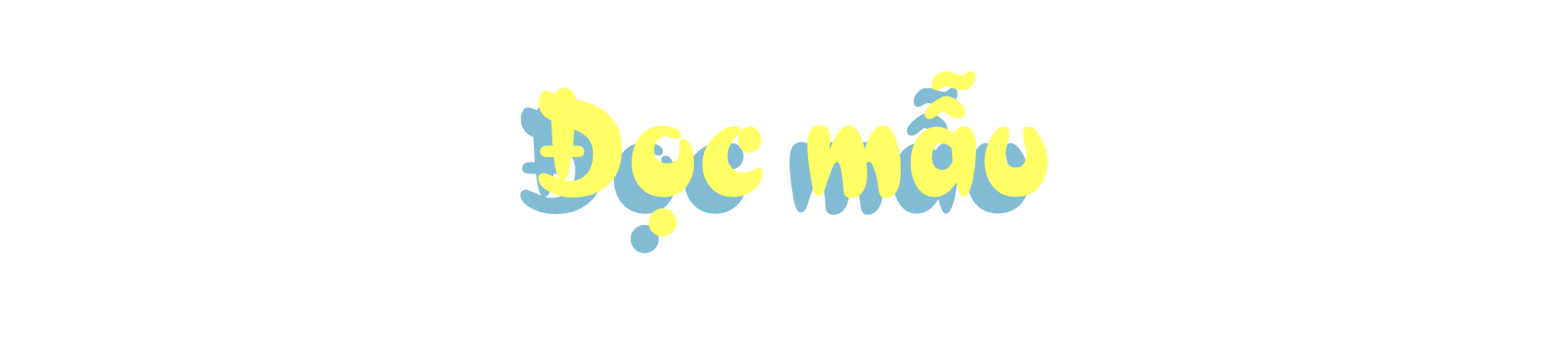 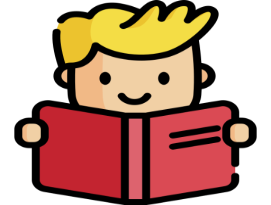 Mắt dõi
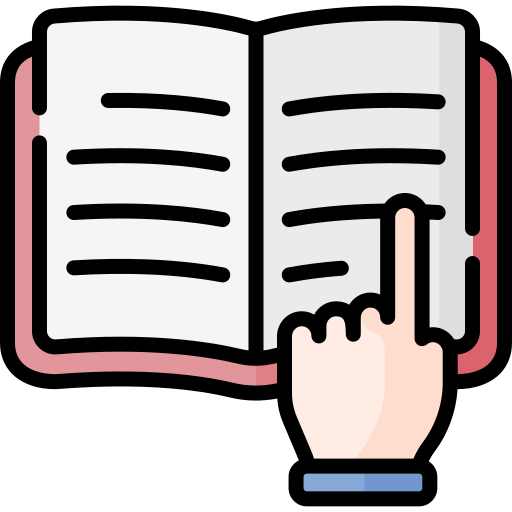 Tay dò
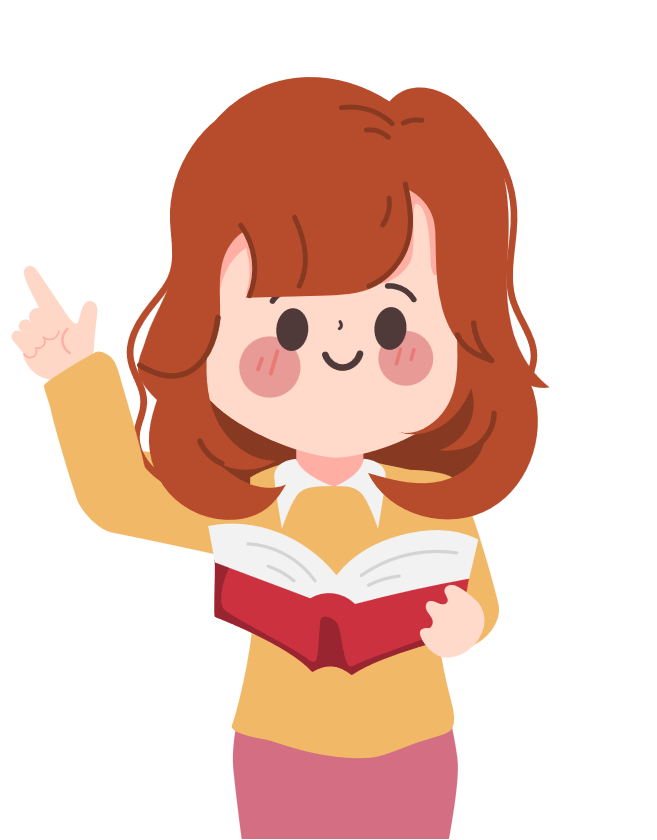 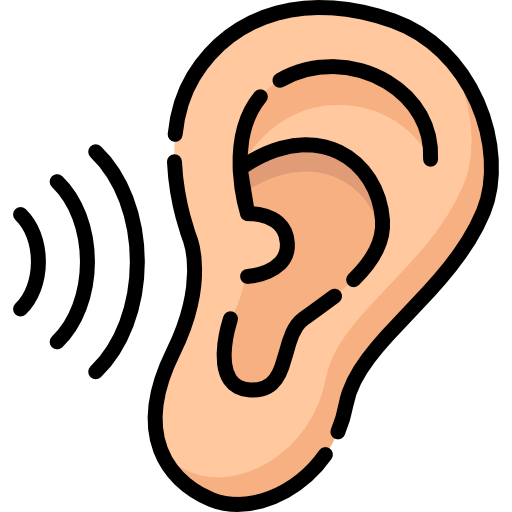 Tai nghe
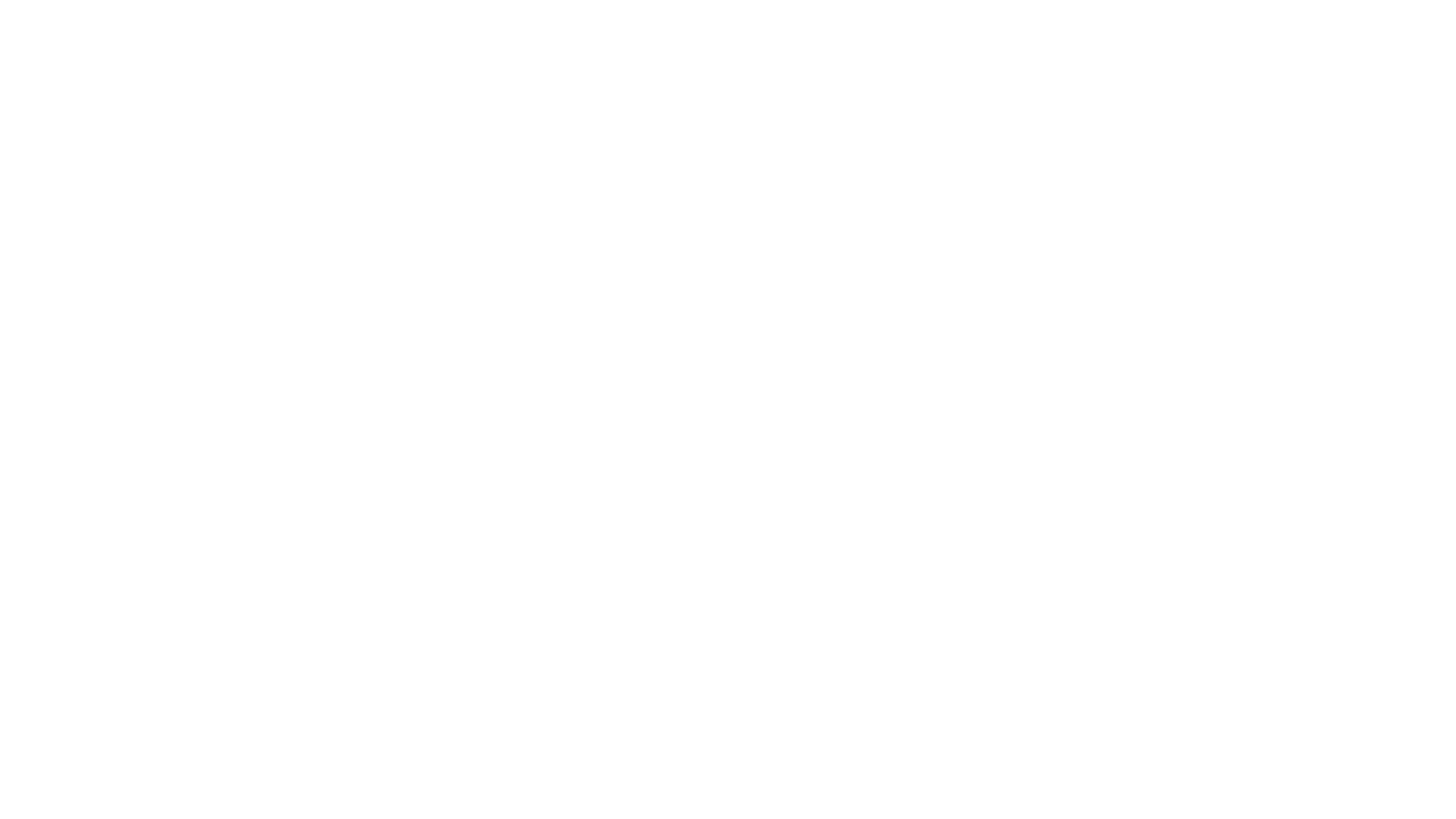 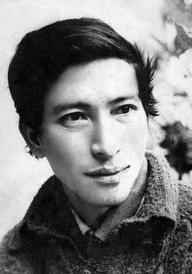 - Phạm Tiến Duật (1941-2007),  quê Phú Thọ
- Ông là gương mặt tiêu biểu cho thế hệ nhà thơ trẻ thời chống Mỹ.
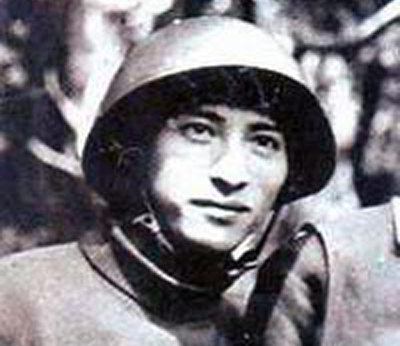 -Thơ ông thường viết về thế hệ trẻ trong kháng chiến chống Mỹ với giọng điệu trẻ trung, sôi nổi, tinh nghịch, sâu sắc.
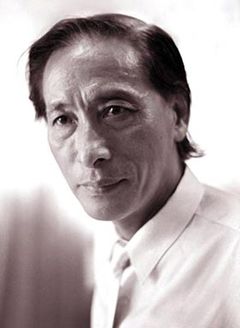 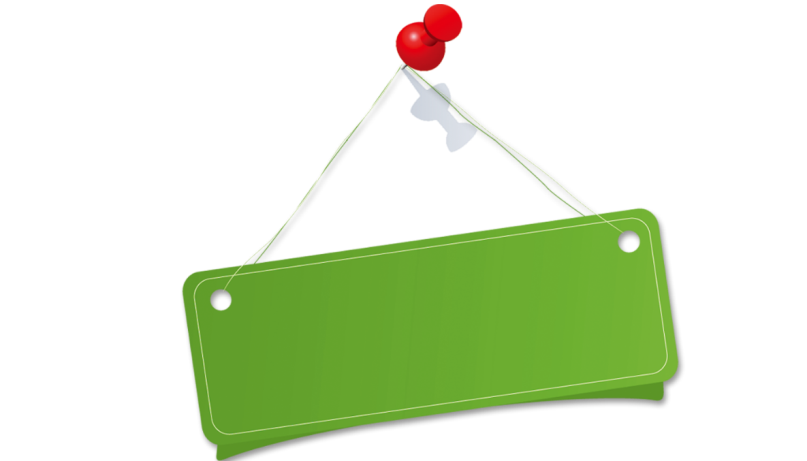 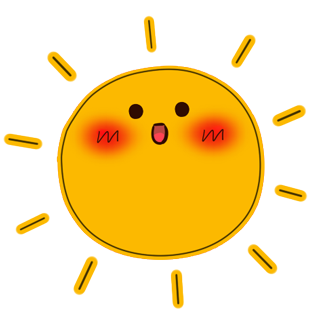 TỪ KHÓ
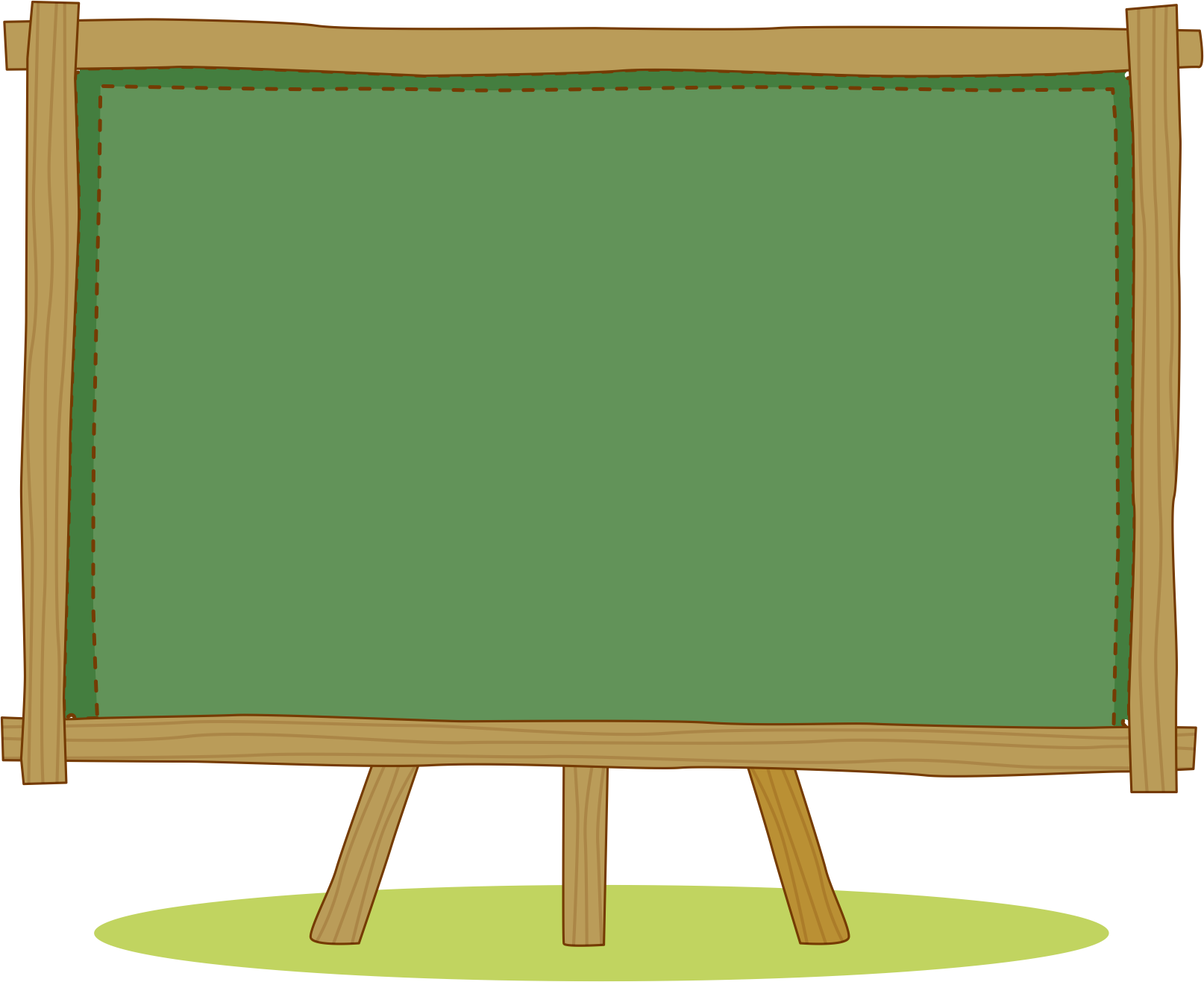 đơn vị nhỏ nhất trong quân đội, thường gồm 
từ 6-12 người.
Tiểu đội:
Ung dung:
có dáng điệu, cử chỉ tỏ ra bình tĩnh, không vội vàng hoặc lo lắng.
Sa:
bay vào, rơi vào (nghĩa trong bài).
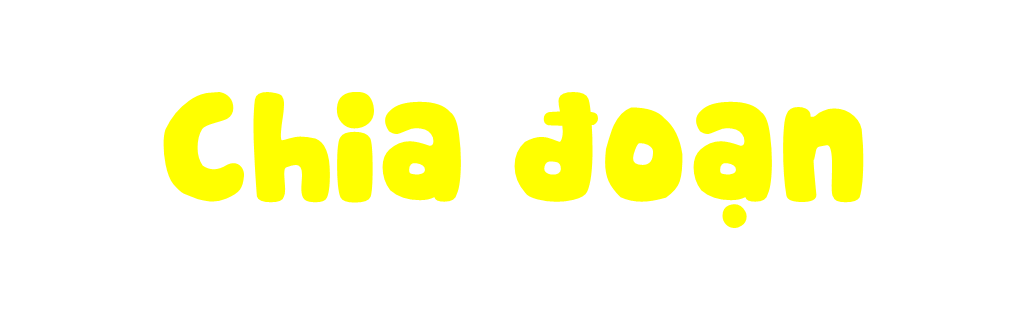 1
Đoạn 2: Khổ thơ thứ hai.
Đoạn 1: Khổ thơ thứ nhất.
Đoạn 3: Khổ thơ thứ ba.
Đoạn 4: Khổ thơ thứ tư.
2
3
4
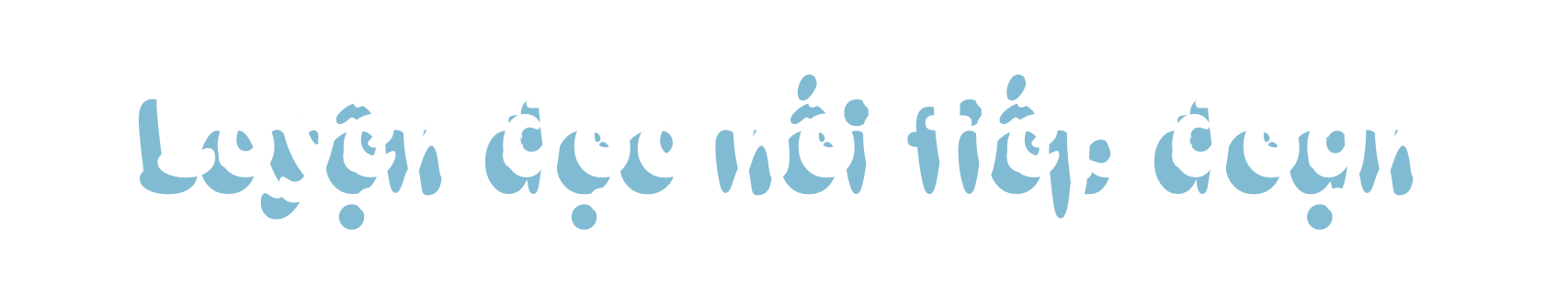 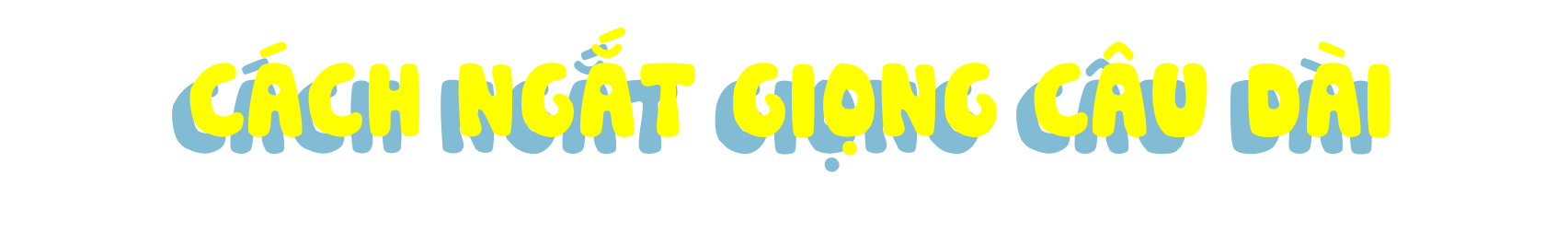 Không
Không có kính không phải vì xe không có kính
đột ngột
Thấy sao trời và đột ngột cánh chim
LUYỆN ĐỌC TRONG NHÓM
Phân công đọc theo đoạn.
Tất cả thành viên đều đọc
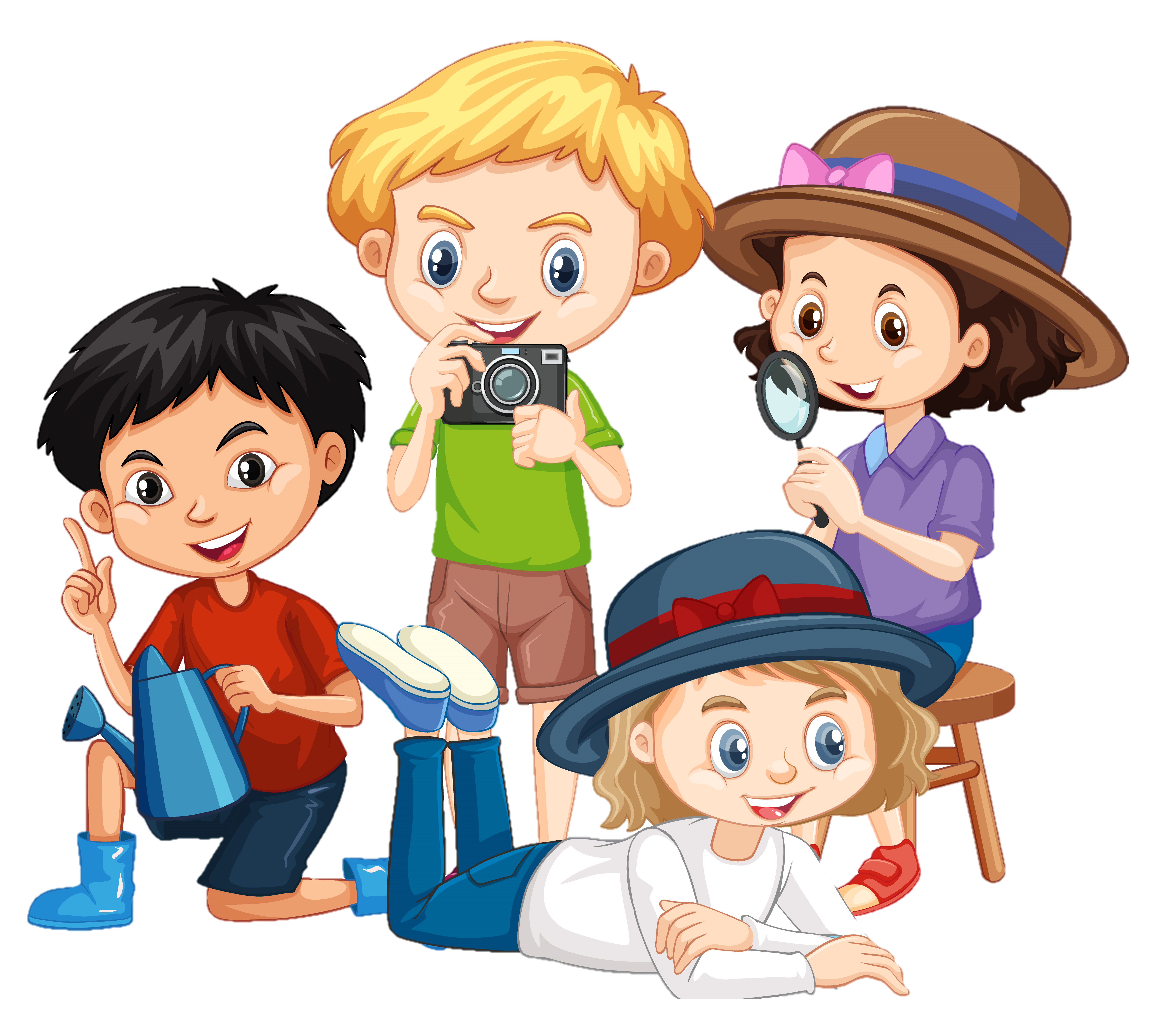 Yêu Cầu
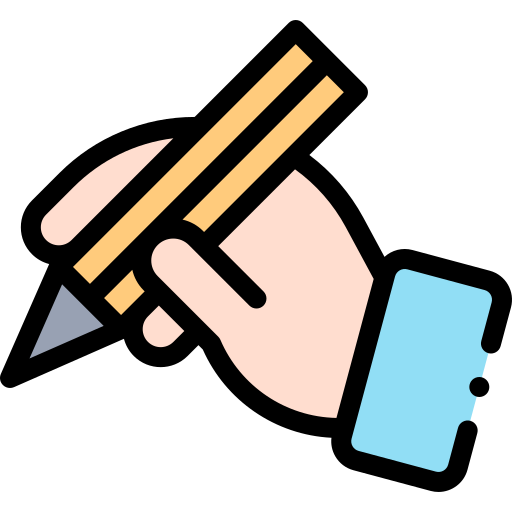 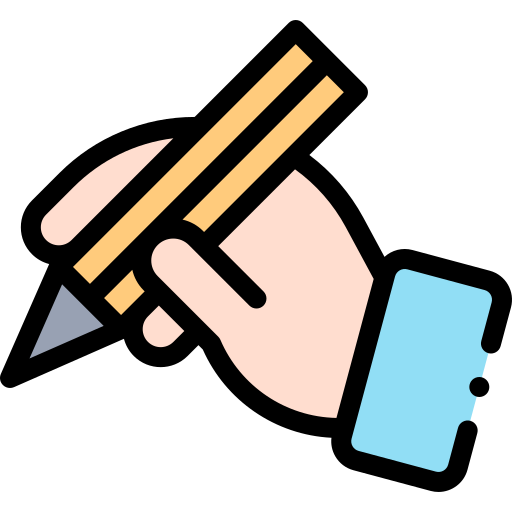 LUYỆN ĐỌC TRƯỚC LỚP
Tiêu chí đánh giá
1. Đọc đúng.
2. Đọc to, rõ.
3. Đọc ngắt, nghỉ đúng chỗ; diễn cảm.
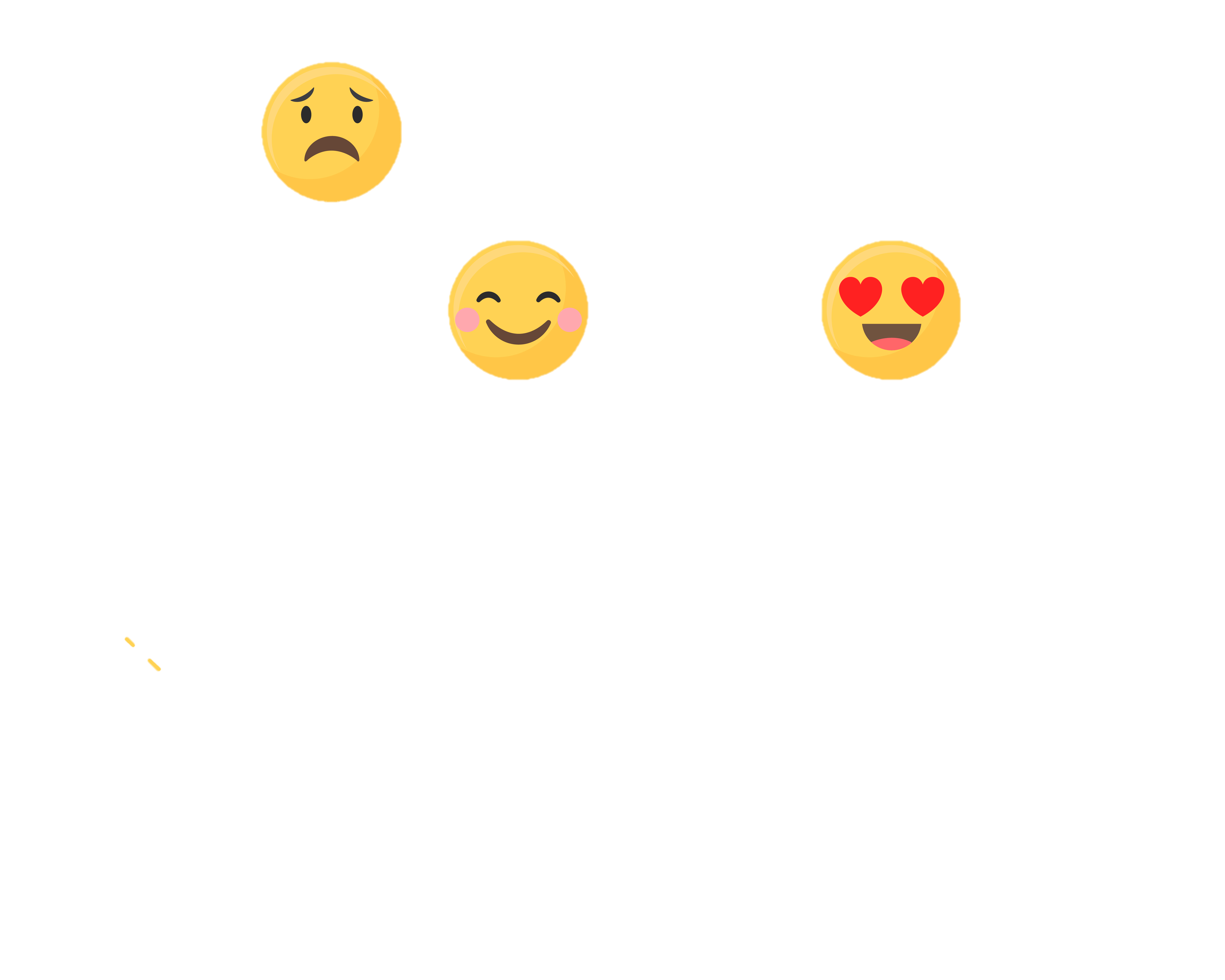 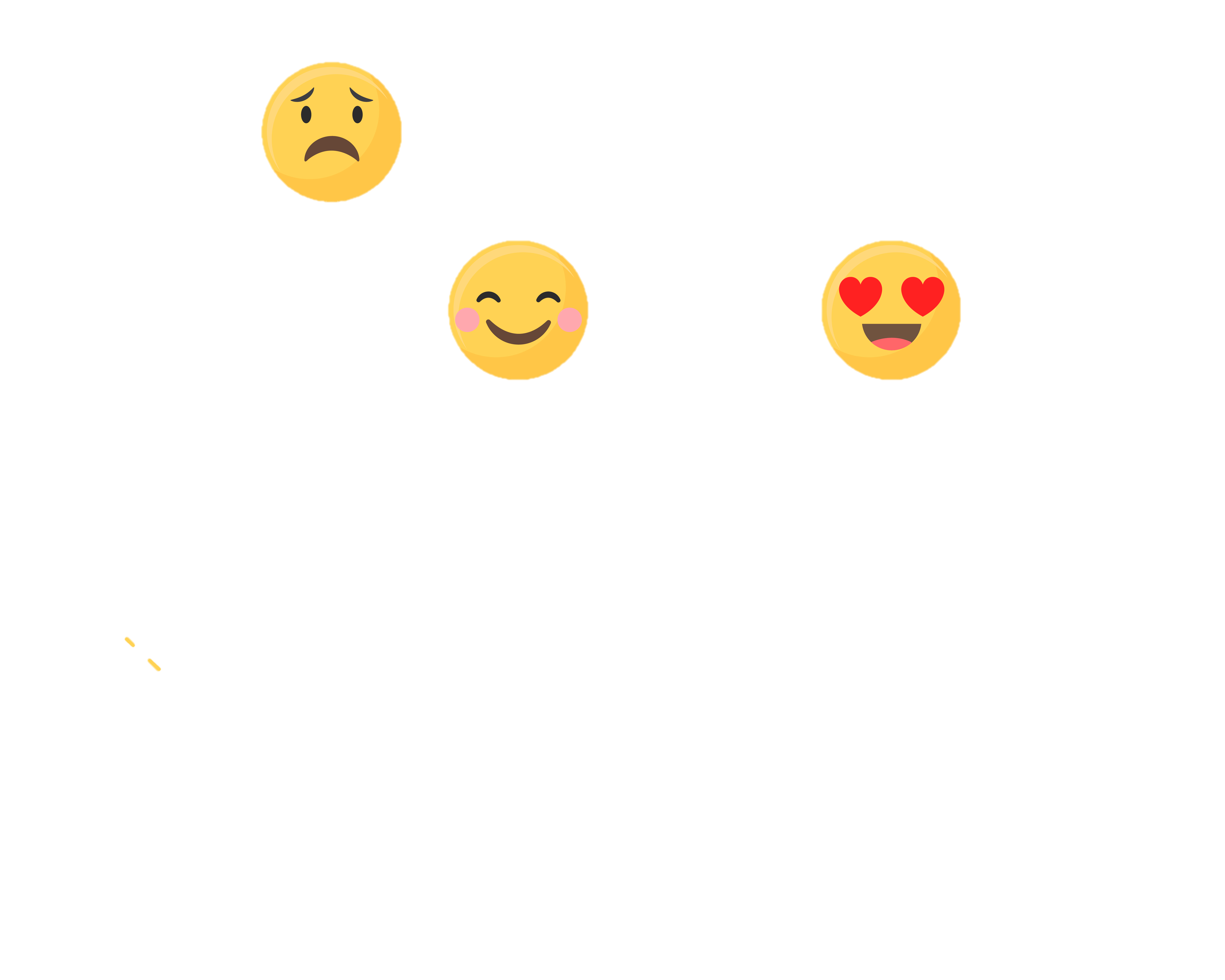 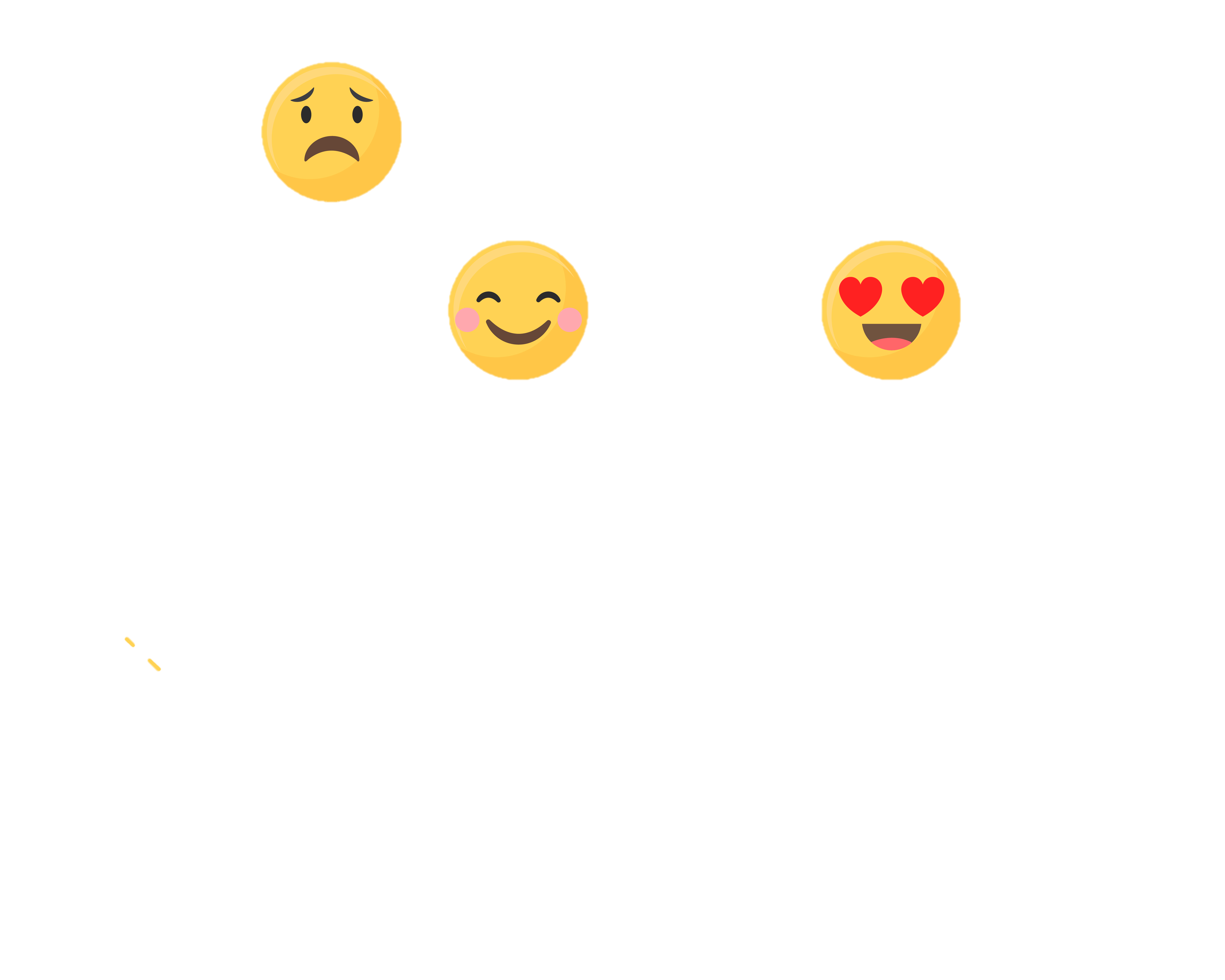 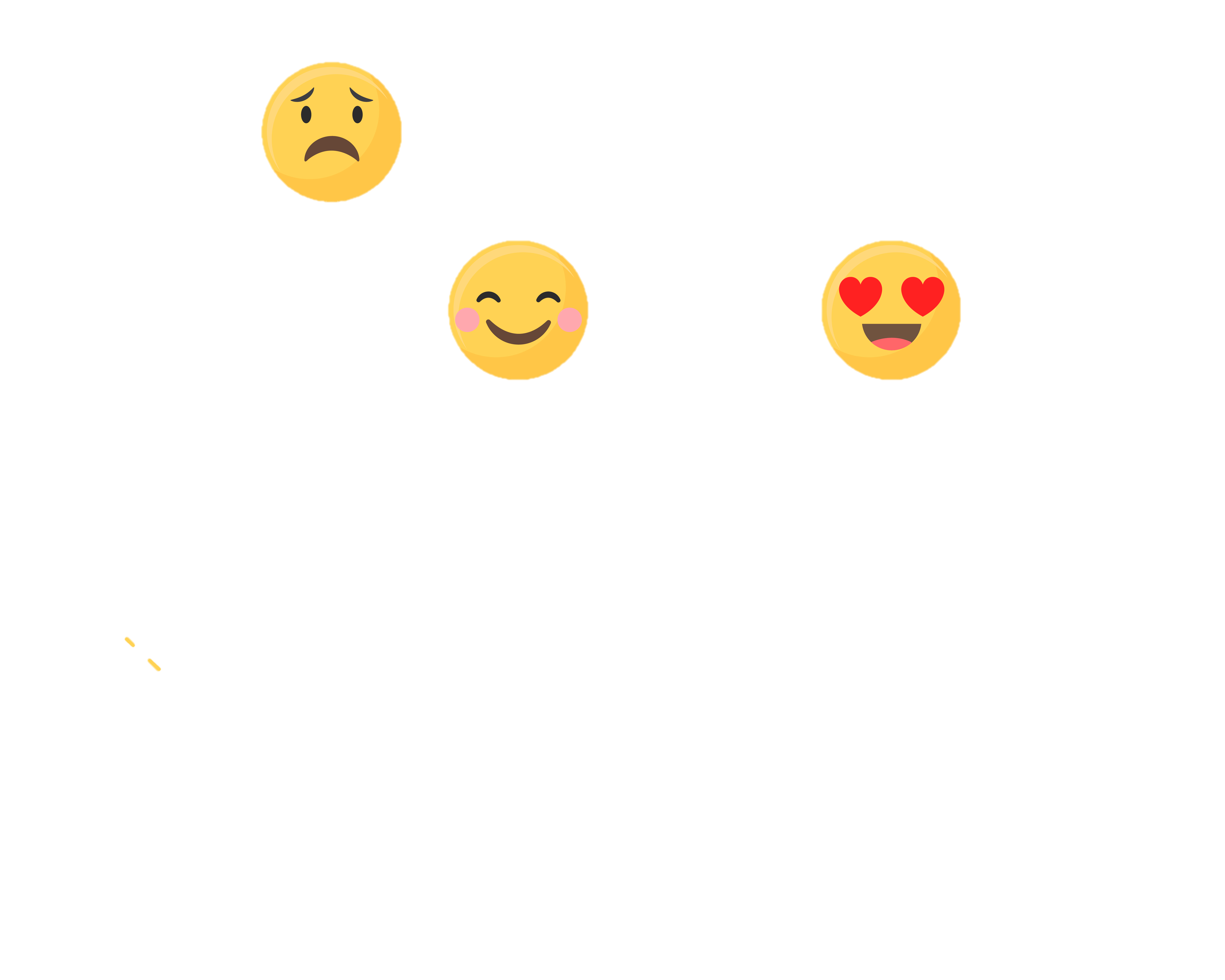 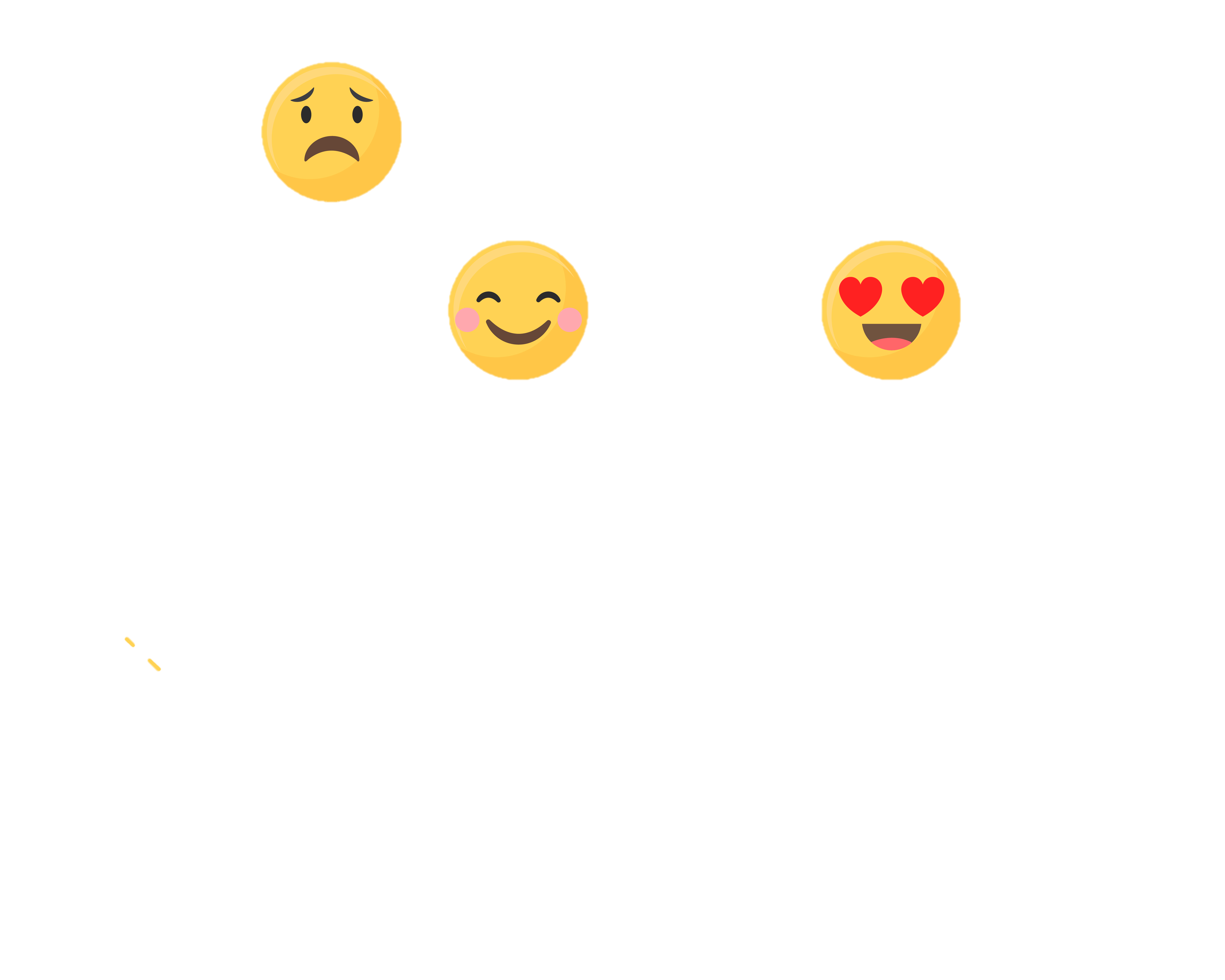 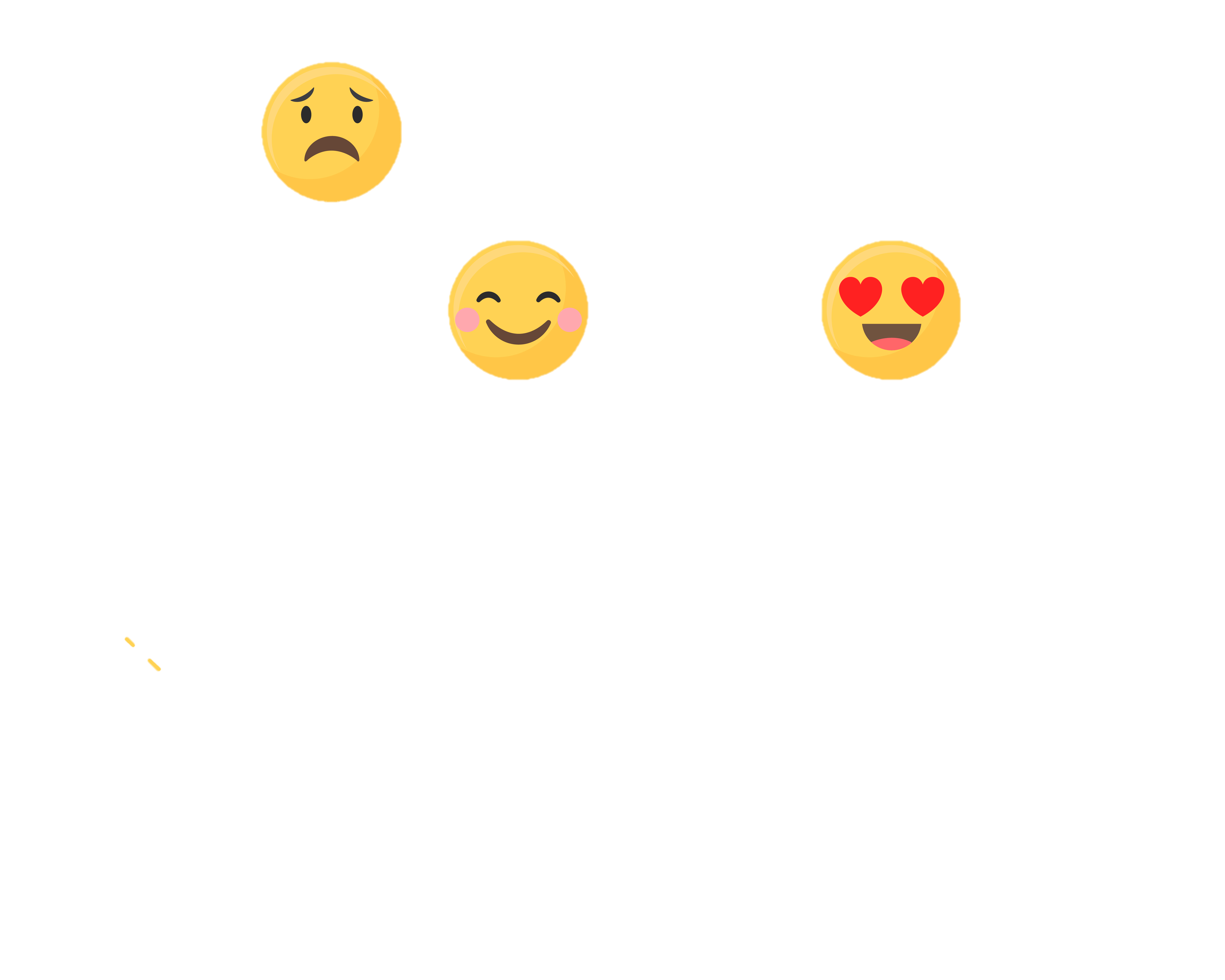 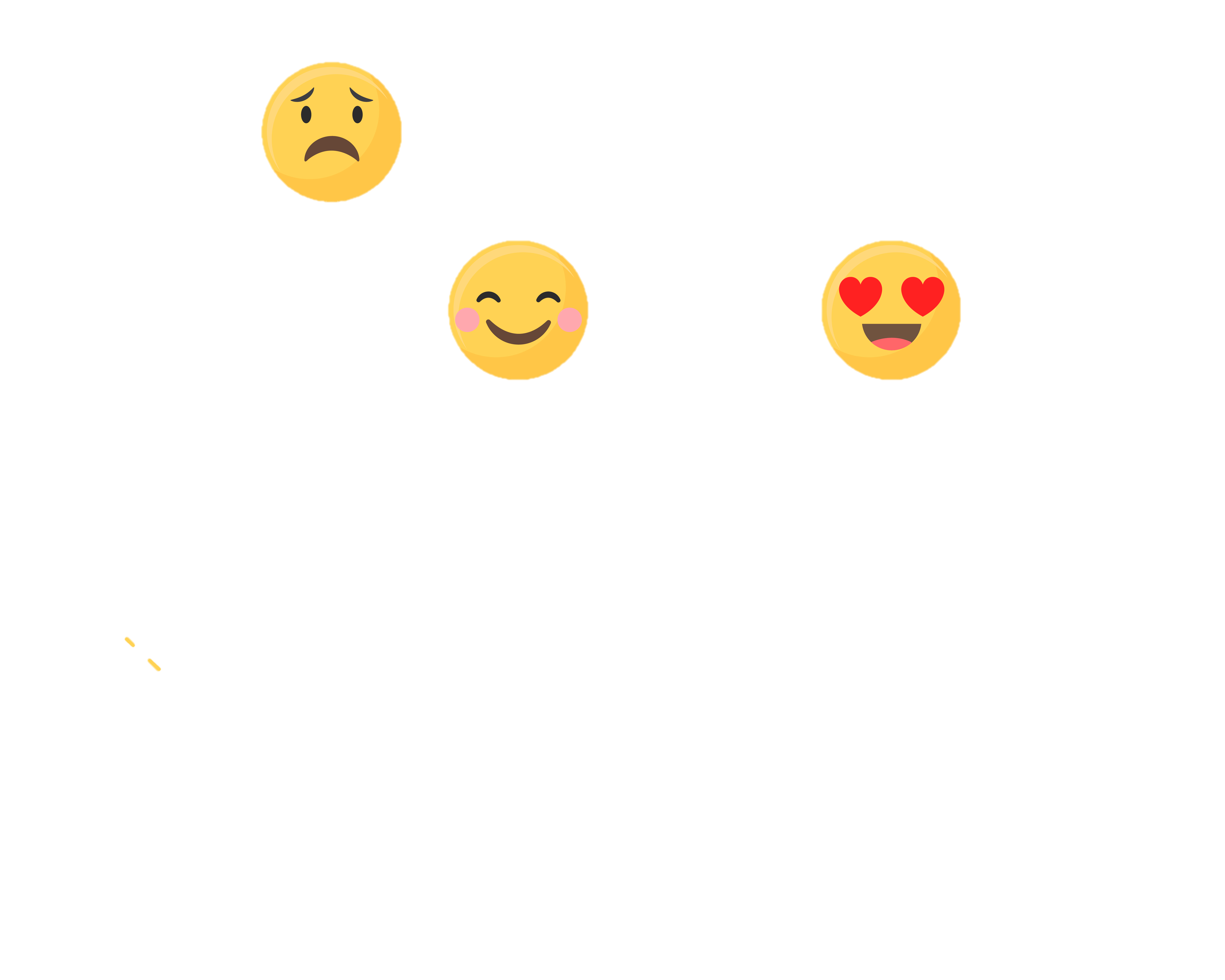 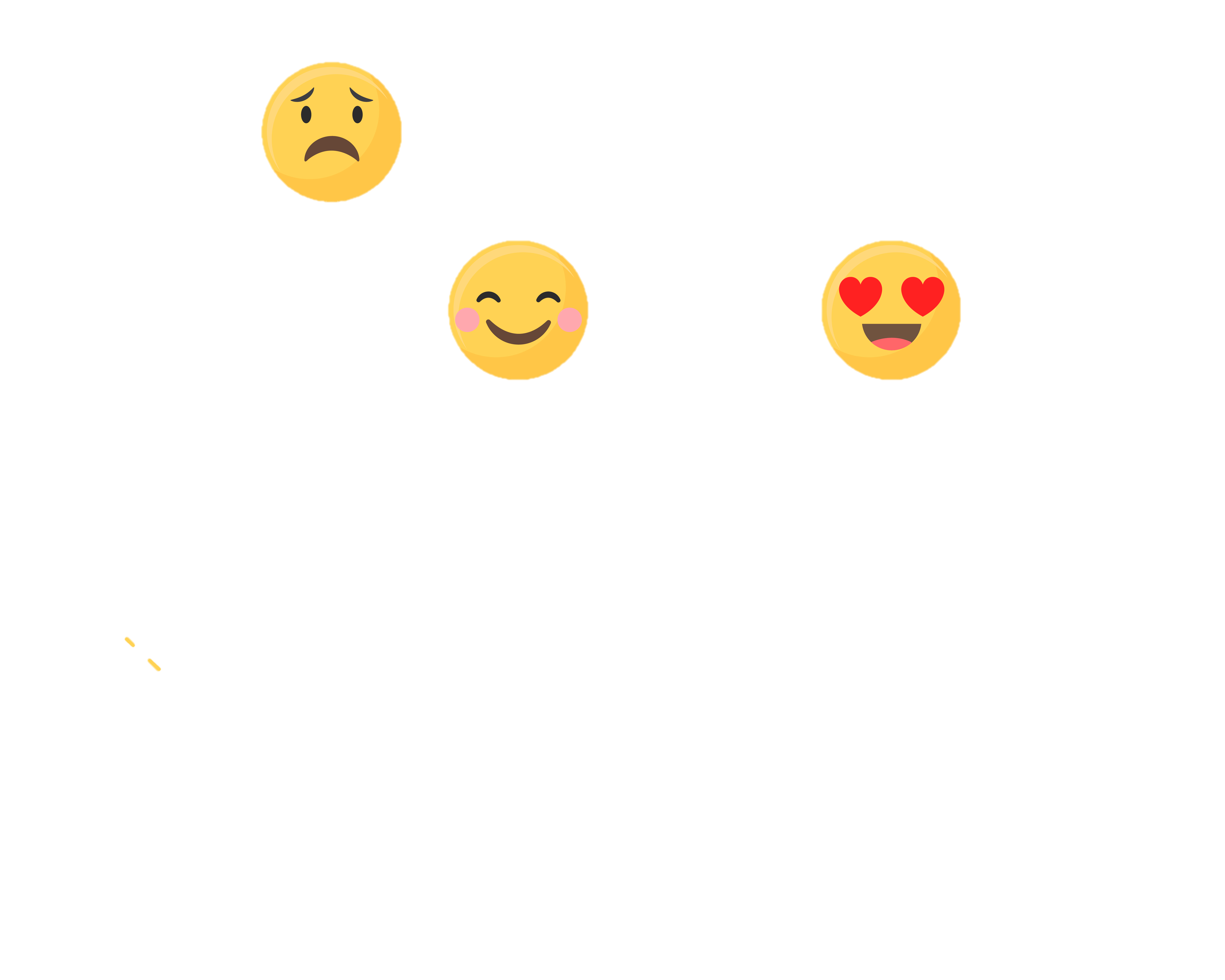 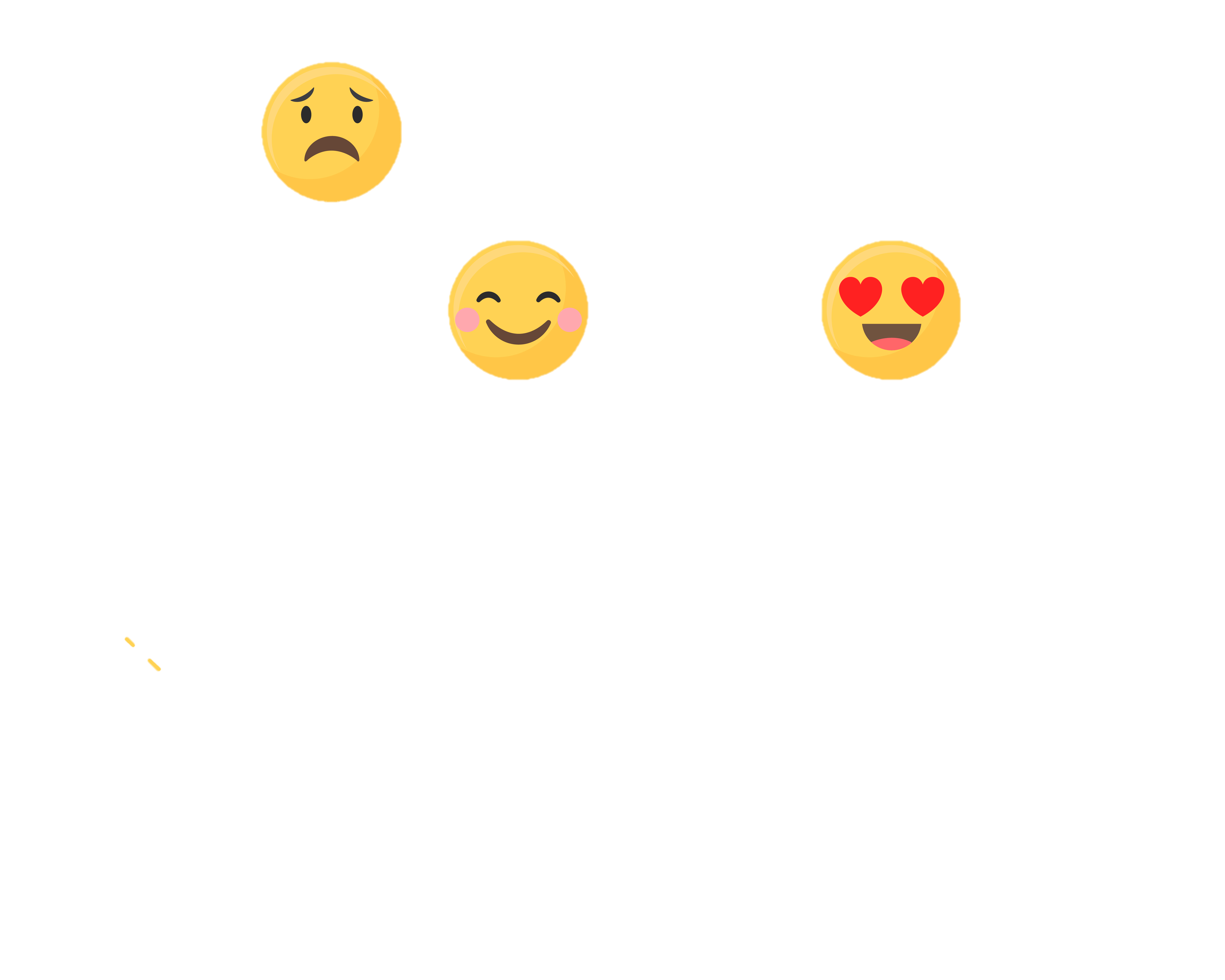 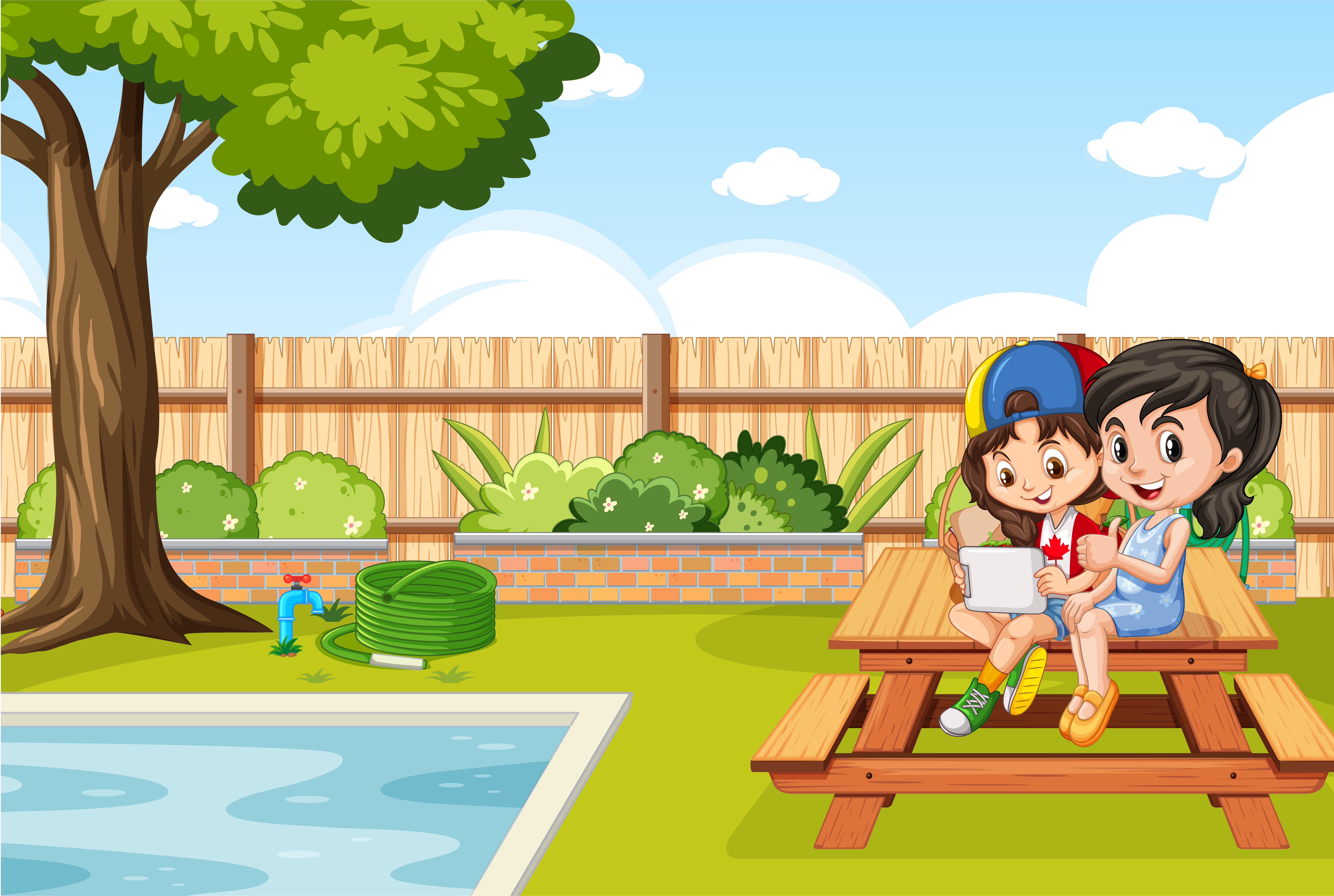 HĐ 2: ĐỌC HIỂU
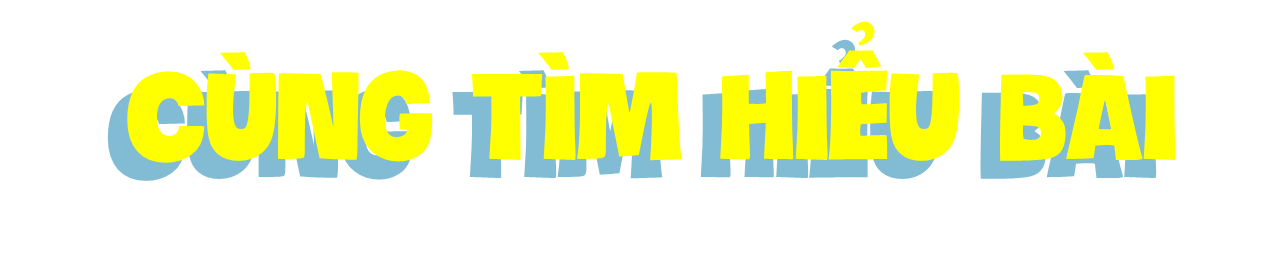 1. Các chiến sĩ trong bài thơ làm nhiệm vụ gì?
2. Những chiếc xe của họ có gì khác thường? Vì sao?
3. Tìm những hình ảnh, từ ngữ nói lên khó khăn, nguy hiểm mà các chiến sĩ phải trải qua?
4. Thái độ của các chiến sĩ trước khó khăn, nguy hiểm được miêu tả ở mỗi khổ thơ nói lên điều gì?
5. Chủ đề của bài thơ là gì?
1. Các chiến sĩ trong bài thơ làm nhiệm vụ gì?
Các chiến sĩ làm nhiệm vụ lái xe đưa hàng hóa, vũ khí vào chiến trường. (Trong cuộc kháng chiến chống Mỹ cứu nước, các chiến sĩ lái xe đã vượt qua khó khăn, gian khổ và bom đạn ác liệt trên đường Trường Sơn để đưa hàng hóa, vũ khí vào chiến trường.)
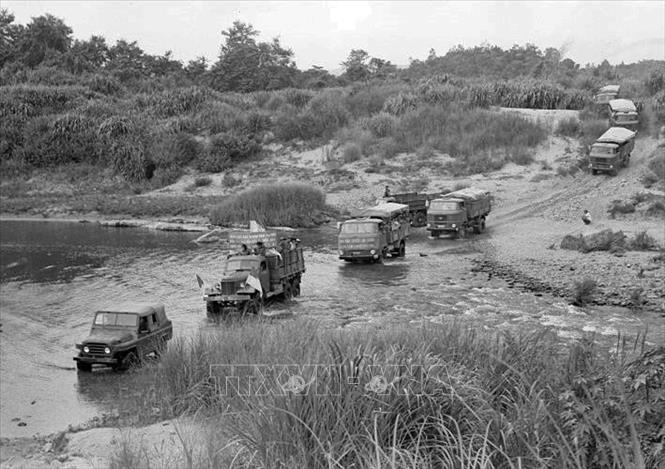 2. Những chiếc xe của họ có gì khác thường? Vì sao?
Những chiếc xe của họ đều không có kính. Vì bom đạn đã làm vỡ kính.
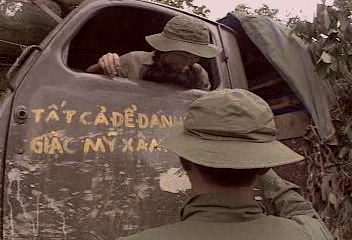 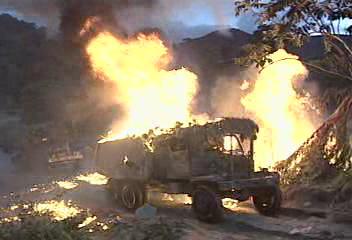 3. Tìm những hình ảnh, từ ngữ nói lên khó khăn, nguy hiểm mà các chiến sĩ phải trải qua?
- xe không có kính
        - bom giật, bom rung, mưa tuôn, mưa xối như ngoài trời
        - bom rơi.
4. Thái độ của các chiến sĩ trước khó khăn, nguy hiểm được miêu tả ở mỗi khổ thơ nói lên điều gì?
bom giật, bom rung, 
 kính vỡ
vẫn ung dung ngồi trong buồng lái
nhìn ngắm con đường, bầu trời sao, những cánh chim.
gió lùa vào xe
vẫn lái thêm trăm cây số nữa, để mặc gió lùa làm khô áo.
mưa tuôn, mưa xối vào trong xe
họp thành tiểu đội, bắt tay nhau qua cửa kính vỡ rồi.
bom rơi
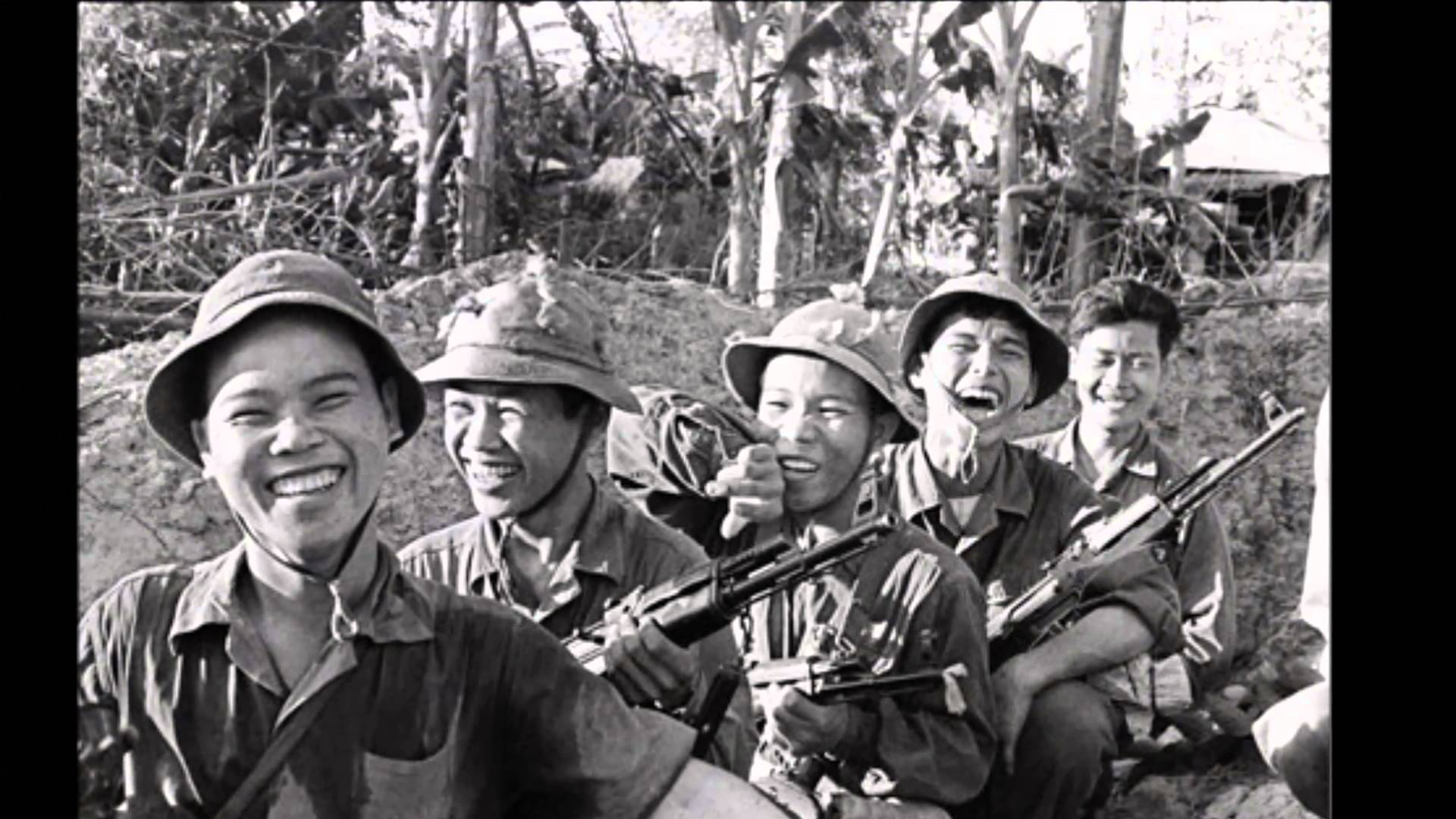 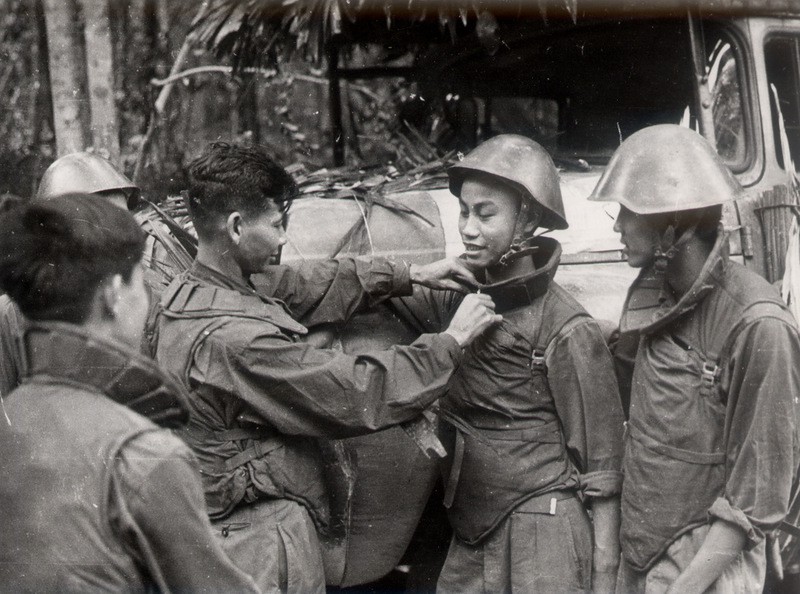 Những chiến sĩ lái xe là những người lạc quan, dũng cảm, yêu nước.
5. Chủ đề của bài thơ là gì?
Bài thơ ca ngợi lòng dũng cảm và 
tinh thần lạc quan của các chiến sĩ lái xe.
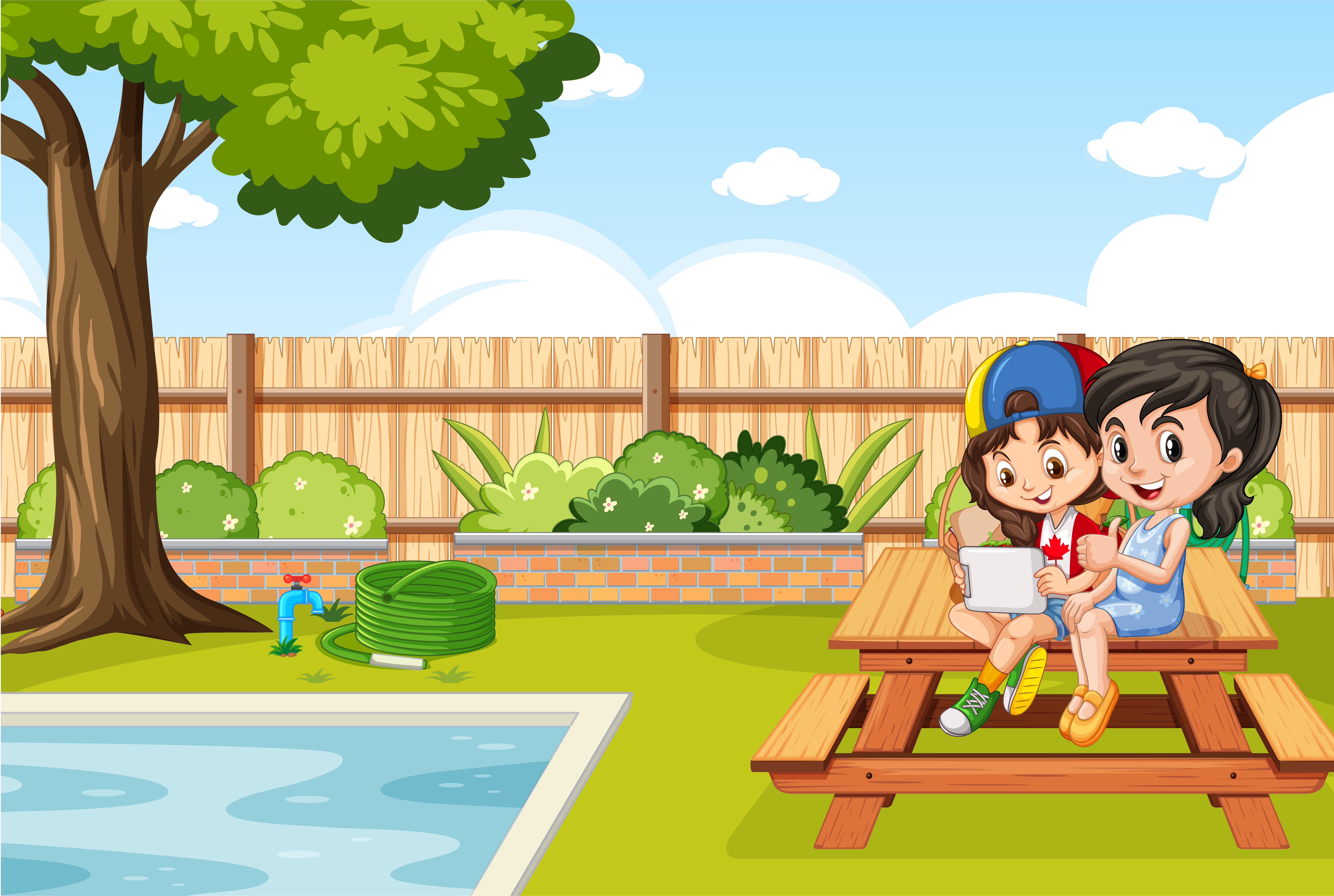 HĐ3. ĐỌC NÂNG CAO
Em hãy nêu giọng đọc của bài thơ?
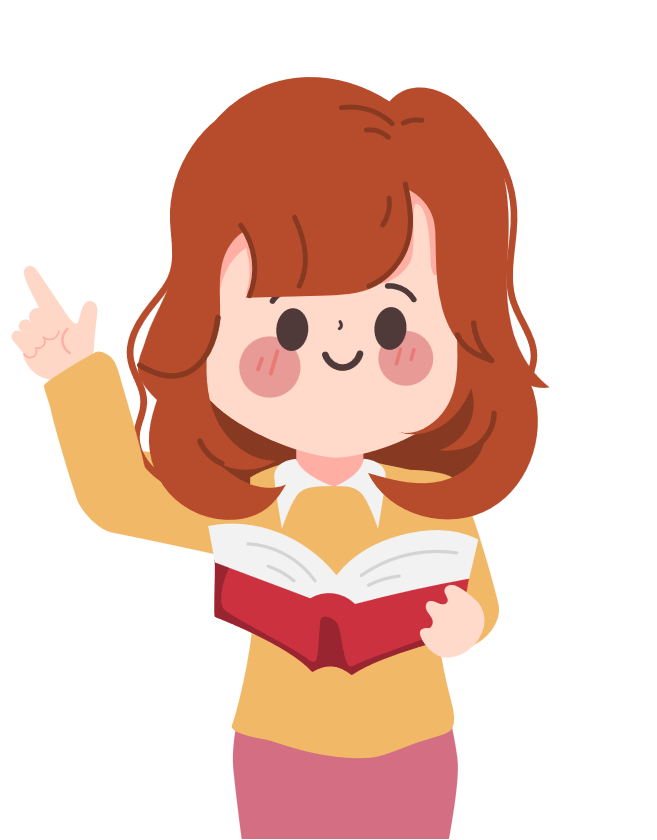 Đọc bài với giọng dõng dạc, rõ ràng pha chút dí dỏm.
Không có kính không phải vì xe không có kính
Bom giật, bom rung kính vỡ đi rồi
Ung dung buồng lái ta ngồi,
Nhìn đất, nhìn trời, nhìn thẳng.
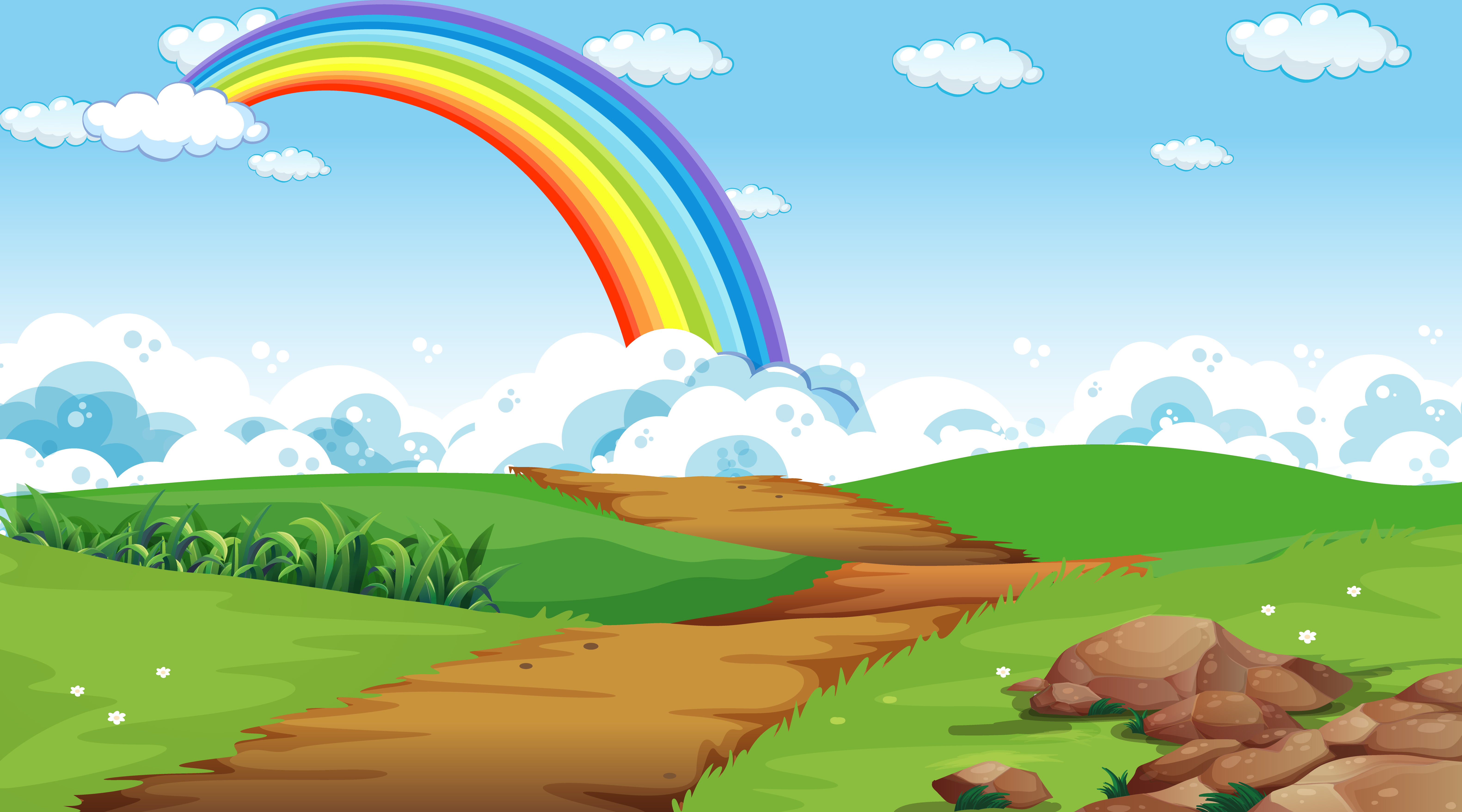 THI ĐỌC DIỄN CẢM
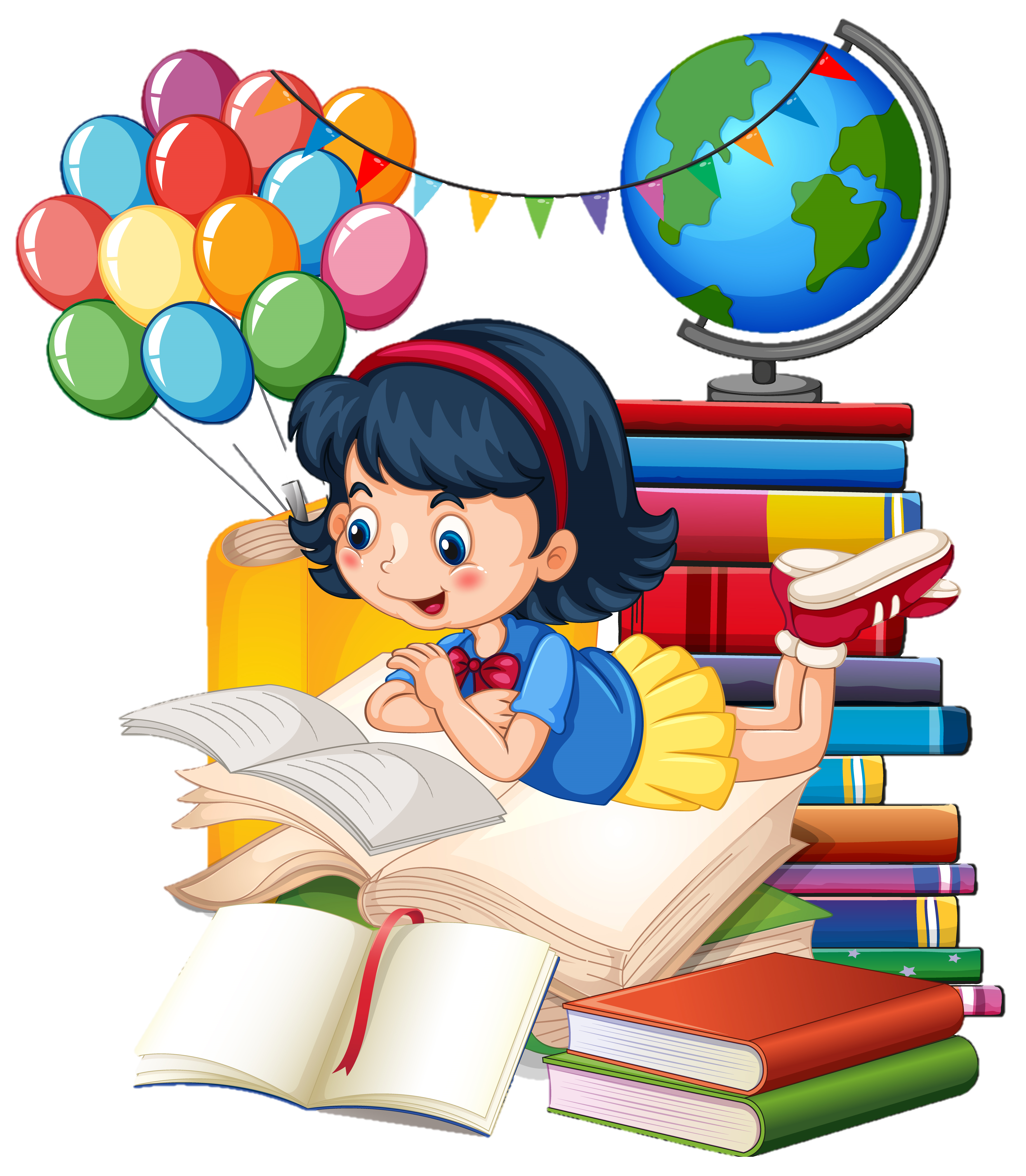 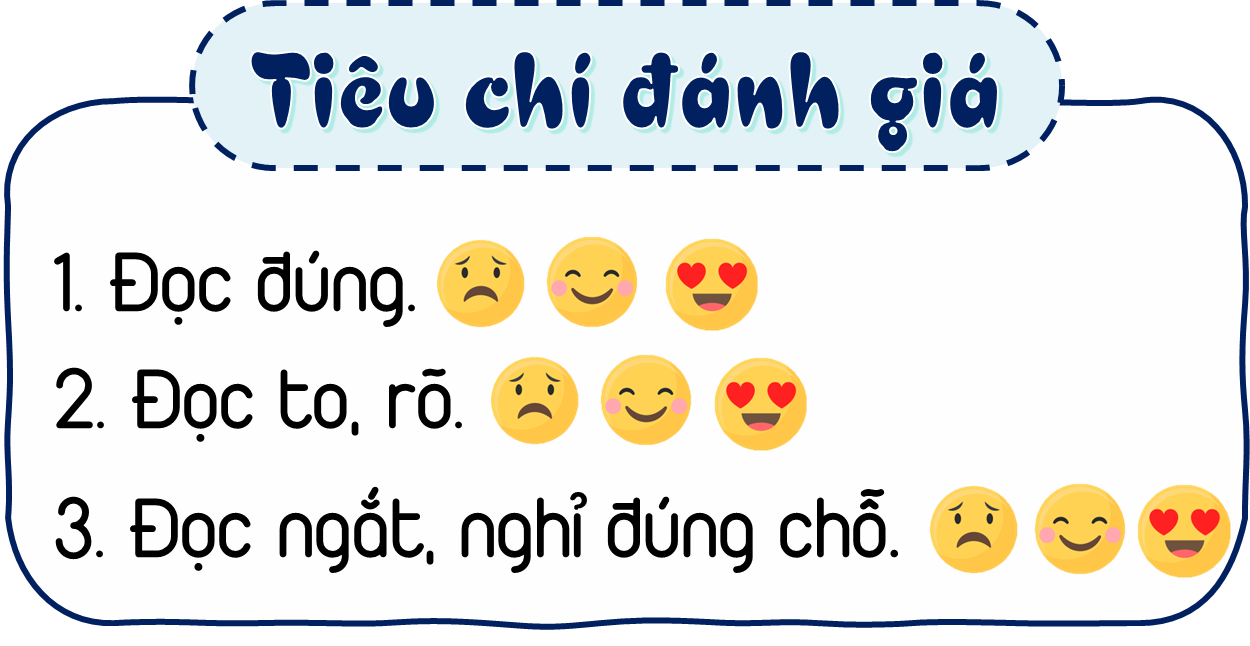 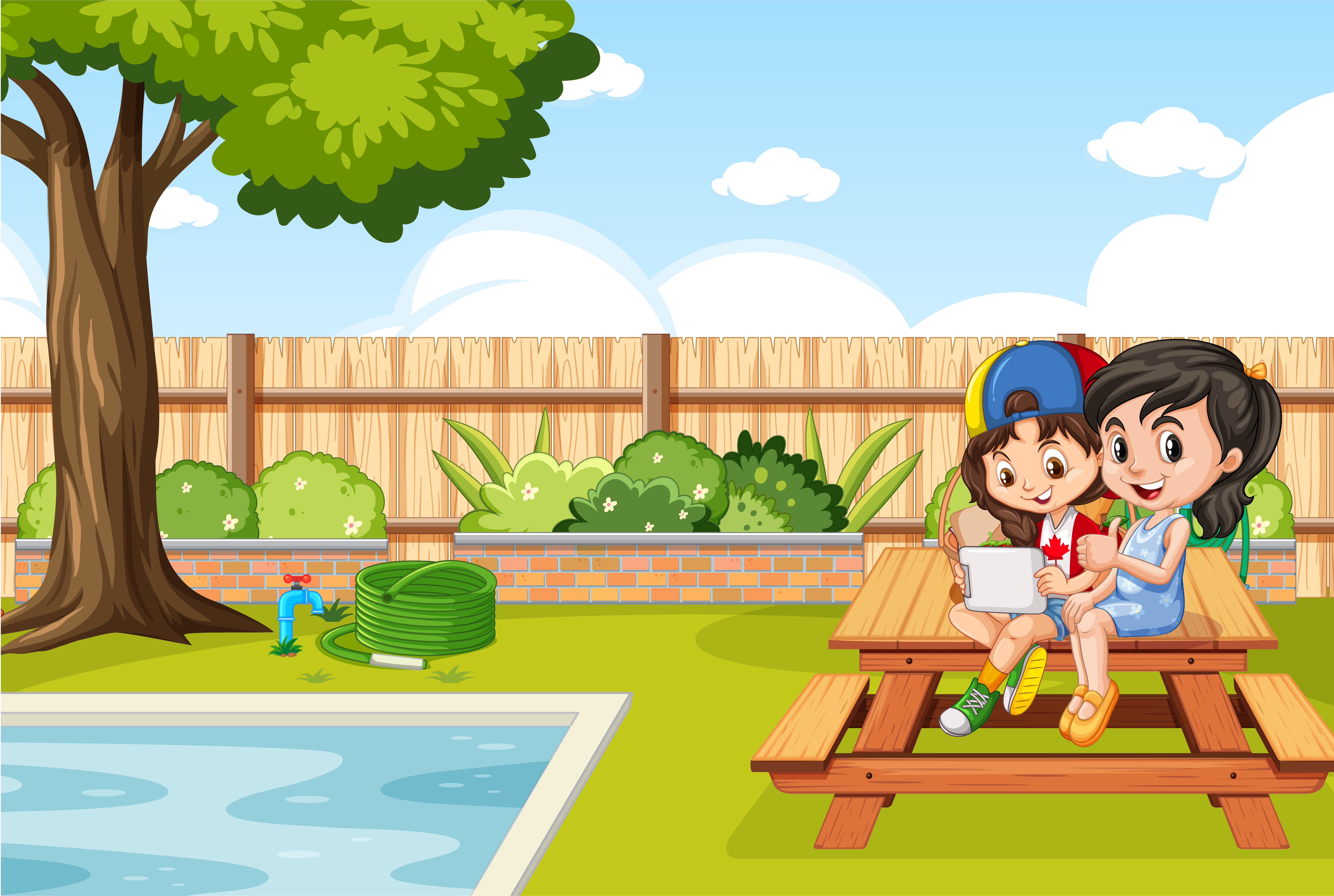 VẬN DỤNG, TRẢI NGHIỆM
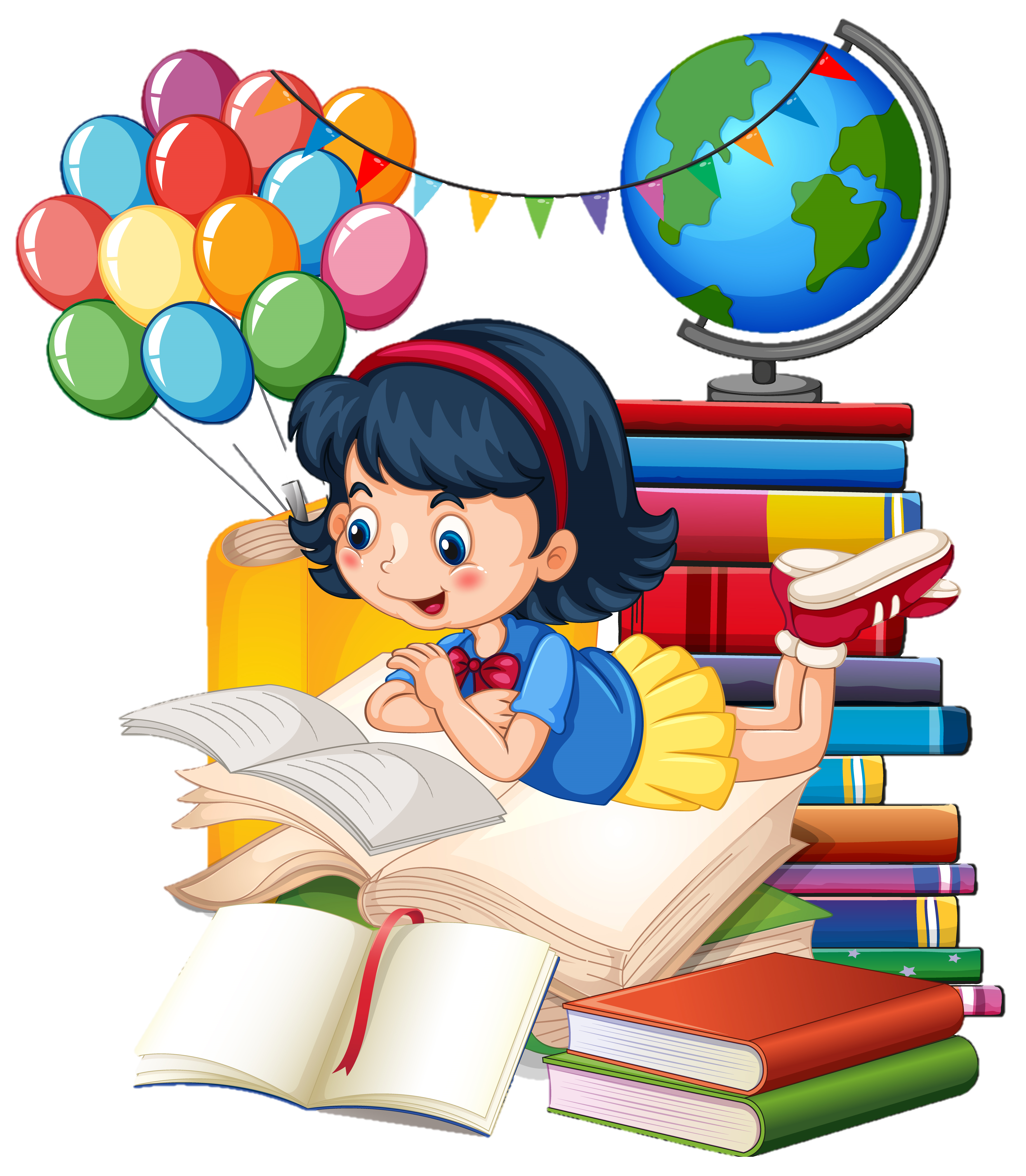 Tự đọc sách báo
2. Viết vào phiếu đọc sách:
- Tên bài đọc và một số nội dung chính của bài đọc (nhân vật hoặc sự việc, hình ảnh, câu văn em thích).
- Cảm nghĩ của em về một trong những nội dung trên.
1. Tìm đọc thêm ở nhà:
- 2 câu chuyện (hoặc 1 bài thơ, 1 câu chuyện) về lòng dũng cảm.
- 1 bài văn (bài báo) miêu tả hoặc cung cấp thông tin về con vật.